Undefined behaviours in P4 progams: find them, fix them or exploit them.
University Politehnica of Bucharest
Costin Raiciu
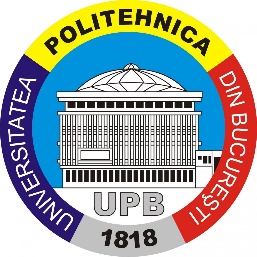 CORNET H2020
Thanks to
Ingress Pipeline
Egress Pipeline
P4 by example: route and encapsulate
PARSER
TTL>0
DEPARSER
5.6.7.8
encap
ipv4_lpm
*
Ge0
1.2.3.4
10.0.0.0/8
Buffers
Control program – what sequence of
M/A tables is applied to a packet
IN
OUT
Match-action (M/A) tables - how
a P4 switch can tranform packets
What packets the switch accepts and outputs
2
Ingress Pipeline
Egress Pipeline
P4 by example: route and encapsulate
PARSER
TTL>0
DEPARSER
5.6.7.8
encap
ipv4_lpm
*
Ge0
1.2.3.4
10.0.0.0/8
Buffers
parser start {
    extract(eth);
    return select(eth.type){
      0x800 : parse_ipv4;
      default: ingress; }}
parser parse_ipv4 {
    extract(ipv4);
    return ingress; }
IN
OUT
Deparsing uses the same parser specification.
Common problem: forget to parse output packets.
3
[Speaker Notes: Mai in detaliu]
Ingress Pipeline
Egress Pipeline
P4 by example: route and encapsulate
PARSER
TTL>0
DEPARSER
5.6.7.8
encap
ipv4_lpm
*
Ge0
1.2.3.4
10.0.0.0/8
Buffers
parser start {
    extract(eth);
    return select(eth.type){
      0x800 : parse_ipv4;
      default: ingress; }}
parser parse_ipv4 {
    extract(ipv4);
    return select(ipv4.protocol){
      0x5E : parse_inner_ipv4;
      default: ingress; }}
parser parse_inner_ipv4 {
    extract(inner_ipv4);
    return ingress; }}
IN
OUT
4
[Speaker Notes: Mai in detaliu]
Ingress Pipeline
Egress Pipeline
P4 by example: route and encapsulate
PARSER
TTL>0
DEPARSER
5.6.7.8
encap
ipv4_lpm
*
Ge0
1.2.3.4
10.0.0.0/8
Buffers
parser start {
    extract(eth);
    return select(eth.type){
      0x800 : parse_ipv4;
      default: ingress; }}
parser parse_ipv4 {
    extract(ipv4);
    return select(ipv4.protocol){
      0x5E : parse_inner_ipv4;
      default: ingress; }}
parser parse_inner_ipv4 {
    extract(inner_ipv4);
    return ingress; }}
control ingress(){
	if (ipv4.TTL>0)
		apply(ipv4_lpm);
}
IN
OUT
Reading unparsed header fields will return
undefined values
5
Ingress Pipeline
Egress Pipeline
P4 by example: route and encapsulate
valid(ipv4)
&&TTL>0
PARSER
DEPARSER
5.6.7.8
encap
ipv4_lpm
*
Ge0
1.2.3.4
10.0.0.0/8
Buffers
control ingress(){
	if (valid(ipv4) and ipv4.TTL>0)
		apply(ipv4_lpm);
}
IN
OUT
Non IPv4 packets will be sent directly to buffering resulting
in undefined behavior because the egress_spec is not set
6
[Speaker Notes: Undefined behavior?]
Ingress Pipeline
Egress Pipeline
P4 by example: route and encapsulate
valid(ipv4)
&&TTL>0
PARSER
DEPARSER
5.6.7.8
encap
ipv4_lpm
*
Ge0
1.2.3.4
10.0.0.0/8
Buffers
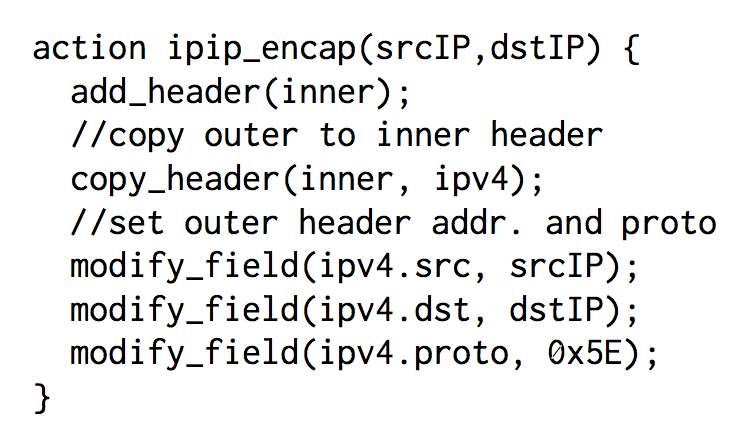 IN
OUT
Re-adding existing header fields: undefined
behavior
7
[Speaker Notes: Fara mers inapoi]
Undefined behaviours in P4
Accessing invalid headers.
Valid headers not deparsed.
Reviving dropped packets.
Out-of-bounds array accesses.
Overflows / underflows.
Infinite loops.
control ingress(){
	if (ipv4.TTL>0)
		apply(ipv4_lpm);
}
apply(acl) //triggers action that drops packet
apply(lpm) //triggers action that sets egress_spec to a valid value
parser start {
    extract(eth);
    return select(eth.type){
      0x800 : parse_ipv4;
      default: ingress; }}
parser parse_ipv4 {
    extract(ipv4);
    return ingress; }
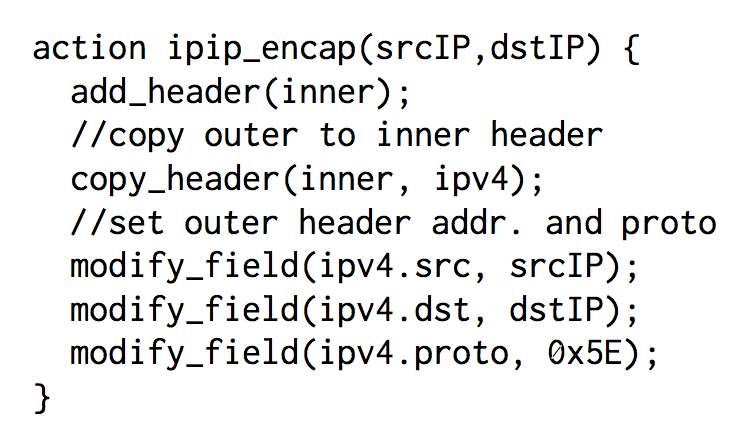 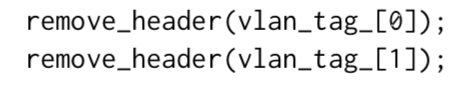 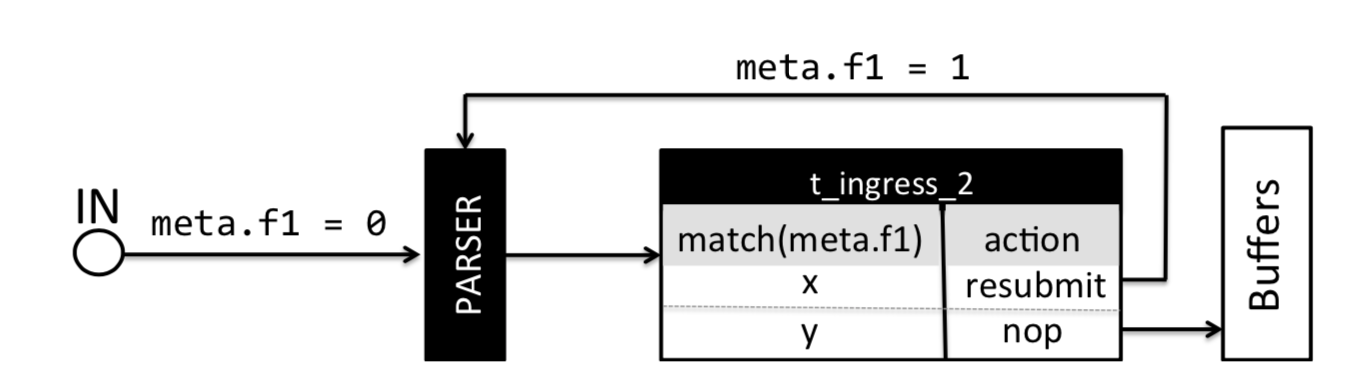 Architecture-specific behaviour
Reparseability
Live mutually exclusive headers (cf. parser)
Ambiguous forwarding.
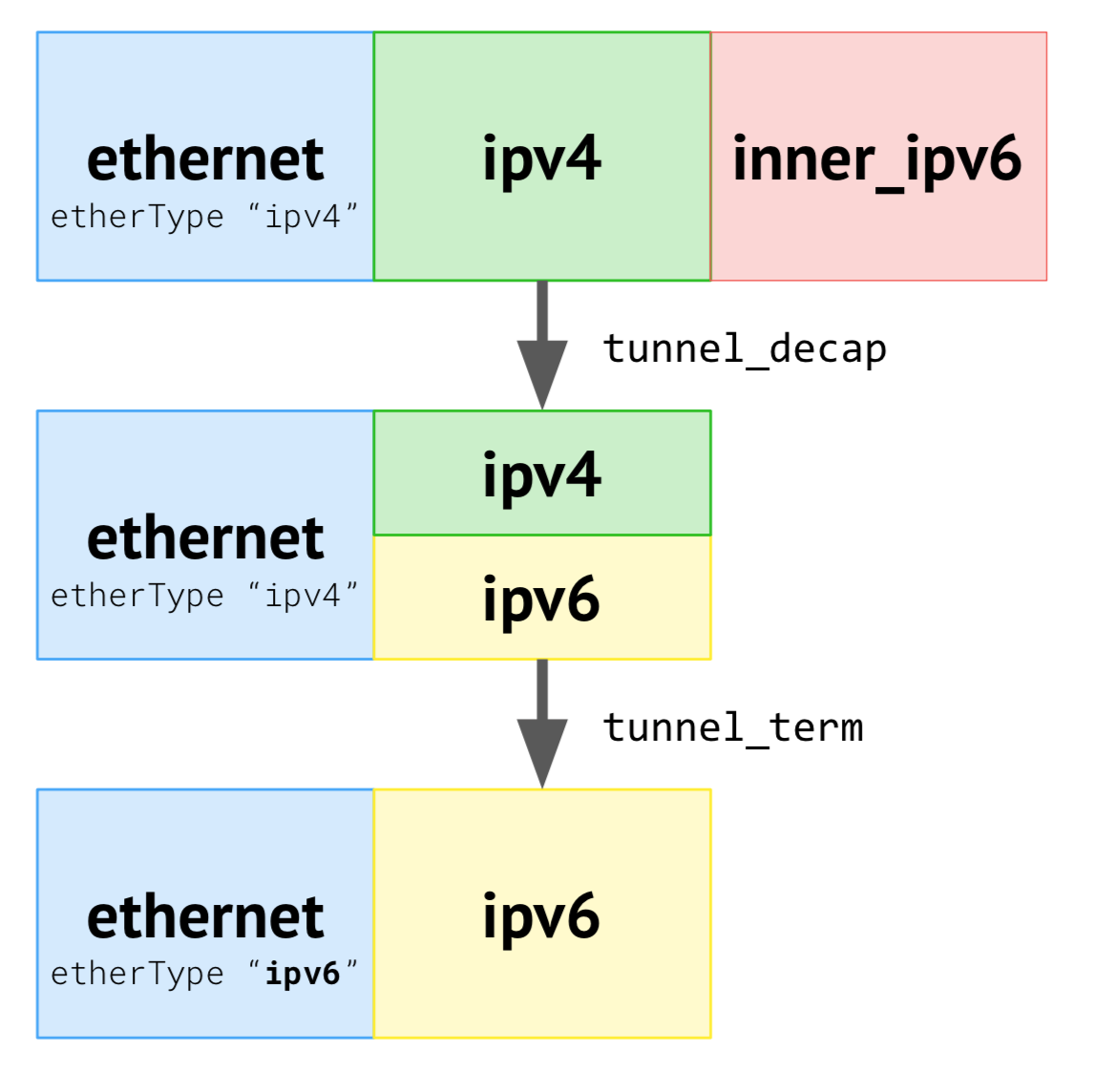 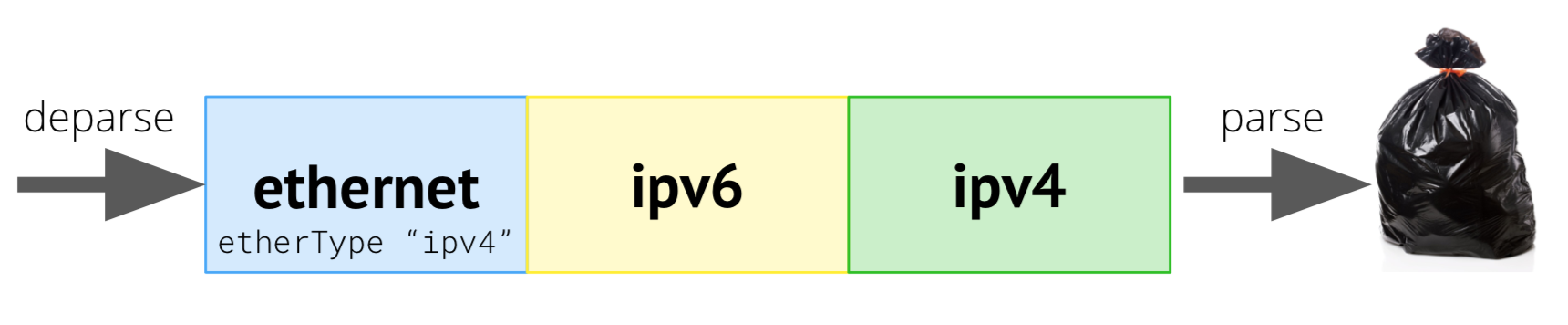 Ingress 
pipeline
parse
egress 
pipeline
?
Undefined behaviour is bad.
What happens on actual targets?
Test to find out
Craft buggy programs

Inject packets to trigger undefined behaviour

Observe results on 
	Tofino, P4NetFPGA,Bmv2 SimpleSwitch
Testing undefined header accesses
src dst
ethertype
IPv4
Faulty packet
Good packet
Ethernet
Ethernet
0x809
0x800
control ingress() {
	if (!isValid(ipv4))
		apply(m);
}

table m, default action copy
copy (){
	ether.etherType = ipv4.check; 
}
Bmv2		 Previous packets’ IPV4 checksum field

P4NetFPGA etherType field set to 0.

Tofino		etherType field set to 0.
Testing undefined header accesses (2)
src dst
ethertype
Explore
IPv4
Faulty packet
Good packet
Ethernet
Ethernet
0x809
0x800
control ingress() {
	if (isValid(Explore))
		apply(m)
}

Table m default action copyALL
copyAll(){
	explore.srcAddr = ip.srcAddr; 
	//…
	explore.proto = 0x13
}
Bmv2		  Values from previous ipv4 headers.

P4NetFPGA  Explore fields set to zero.

Tofino		 Explore unchanged except for proto field
Writing invalid headers
src dst
ethertype
Explore
IPv4
Faulty packet
Good packet
Ethernet
Ethernet
0x809
0x800
if (isValid(explore){
	ipv4.src= 0.0.0.0
	//…
}
if (ipv4.src==0.0.0.0)
	eth.etherType = 0x1
Bmv2		  Writes and read succeed.

P4NetFPGA  Writes and read succeed.

Tofino		 Writes and read succeed, explore changed
Loops
Write infinite loops using resubmit and clone egress to egress.

Insert 1 packet to trigger each bug.
P4NetFPGA  Does not support recirculation.

Tofino		 Clone egress-to-egress: DDoS on egress.

Bmv2		 +Resubmitted packets block ingress pipeline.
Resurrecting dropped packets
mark_to_drop()
set_egress_spec
Tofino	   	 OK: drop sets flag,must be cleared on 			 	 purpose to resurrect

P4NetFPGA  Drop sets egress_spec to 0 

Bmv2		 Drop sets egress spec to 511
Can we exploit P4 programs?
Assume strongest possible attacker
Directly connected to switch
Knows both program and table rules.
Impossible attacks *
Code injection
Control flow hijacking
Return oriented programming

Possible attacks
Data flow attacks
Denial of service
Privilege escalation
Some attacks we mounted
SimpleNAT
	Bypass ACL with resurrected packets
	Denial of Service
	Privilege Escalation

Switch
	Privilege Escalation
Good cop
Finding P4 bugs 
before deployment
Verification value proposition
Inspect P4 program before deployment.

Flag (all) bugs to programmer. 

Ensure deployed programs are bug-free.
A growing number of verification    tools for P4
p4-nod [MSR TR ] 
p4-pktgen [SOSR 2018]
p4v [Sigcomm 2018]
Vera [Sigcomm 2018]
p4-assert [Conext 2018]
af4 - ongoing work
A P4 program is only half a programFull functionality: P4 program + table rules
Key decision: how to deal with missing rules:
Concrete rules (commands.txt) – Vera, p4pktgen. 


Assume all rules possible, have  programmer to provide control-plane annotations - p4v, p4-assert.


Derive control plane annotations automatically – af4.
Burden on programmer to provide relevant snapshots; poor coverage, fast (seconds).
Great coverage, burden on programmer to provide annotations, a bit slower (minutes).
Verification approach
Translate P4-14 program to another language with clearer semantics, or use P4-16.

Instrument code to add „traps” that detect bugs.

Find reachable bugs, report to programmer with example packets.
GCL (p4v), SEFL (Symnet), C (p4-assert), P4-16 (p4-pktgen, af4)
Symbolic execution or verification condition generation
Vera [Sigcomm18]
P4 program
P4 table entries
P4 to SEFLCompiler
Implicit bug checks
Symnet verification engine[Sigcomm’16]
For each possible path:
full instruction trace, header field values, constraints and, if needed, bug type
25
[Speaker Notes: Beyond these bugs -> policy]
Generating all header layouts
parser start {
    extract(eth);
    return select(eth.type){
      0x800 : parse_ipv4;
      default: ingress; }}
parser parse_ipv4 {
    extract(ipv4);
    return select(ipv4.protocol){
      0x5E : parse_inner_ipv4;
      default: ingress; }}
parser parse_inner_ipv4 {
    extract(inner_ipv4);
    return ingress; }}
26
Generating all header layouts
Eth
parser start {
    extract(eth);
    return select(eth.type){
      0x800 : parse_ipv4;
      default: ingress; }}
parser parse_ipv4 {
    extract(ipv4);
    return select(ipv4.protocol){
      0x5E : parse_inner_ipv4;
      default: ingress; }}
parser parse_inner_ipv4 {
    extract(inner_ipv4);
    return ingress; }}
IPv4
Inner_IPv4
27
Generating all header layouts
Eth
Eth
IPv4
Inner_IPv4
28
Generating all header layouts
Eth
Eth
Eth
IPv4
IPv4
Inner_IPv4
29
Generating all header layouts
Eth
Eth
Eth
Eth
IPv4
IPv4
IPv4
Inner_IPv4
Inner_IPv4
30
Symbolic execution of P4 models
Eth
Eth
Eth
IPv4
IPv4
Inner_IPv4
31
[Speaker Notes: Valori simbolice – exemplu header
Ce inseamna executie simbolica
why]
Symbolic execution of P4 models
Ethernet
IPv4
Eth
IPv4
32
[Speaker Notes: Valori simbolice – exemplu header
Ce inseamna executie simbolica
why]
Symbolic execution of P4 models
Ethernet
IPv4
Eth
IPv4
control ingress(){
  if (ipv4.TTL>0)
	apply(lpm);
}
33
[Speaker Notes: Valori simbolice – exemplu header
Ce inseamna executie simbolica
why]
Symbolic execution of P4 models
P414
control ingress(){
  if (ipv4.TTL>0)
	apply(lpm);
}
34
Symbolic execution of P4 models
P414
SEFL
control ingress(){
  if (ipv4.TTL>0)
	apply(lpm);
}
‘ingress’:

If(Constrain(‘ipv4.TTL’>0))
  Forward(‘table.lpm’)
else
  Forward(‘buffer.in’)
35
[Speaker Notes: Ce fac instructiunile]
Symbolic execution of P4 models
SEFL
‘ingress’:

If(Constrain(‘ipv4.TTL’>0))
  Forward(‘table.lpm’)
else  
  Forward(‘buffer.in’)
Ethernet
IPv4
36
Symbolic execution of P4 models
SEFL
‘ingress’:

If(Constrain(‘ipv4.TTL’>0))
  Forward(‘table.lpm’)
else  
  Forward(‘buffer.in’)
Ethernet
IPv4
37
Symbolic execution of P4 models
SEFL
‘ingress’:

If(Constrain(‘ipv4.TTL’>0))
  Forward(‘table.lpm’)
else  
  Forward(‘buffer.in’)
Ethernet
IPv4
38
Apply LPM
Symbolic execution of P4 models
SEFL
‘ingress’:

If(Constrain(‘ipv4.TTL’>0))
  Forward(‘table.lpm’)
else  
  Forward(‘buffer.in’)
Ethernet
IPv4
39
Goto buffer in
Vera evaluation summary
Vera works great for concrete table rules, but the rules are only known at runtime.
Apply Vera at runtime, catching rules before they are inserted and re-check the entire program.

Assume all table entries are possible – symbolic table entries
Too slow!
Repeatedly finds same bugs, does not scale
41
[Speaker Notes: Concrete -> symbolic explaination]
p4v [Sigcomm 18]
assume 
   action(tunnel_decap) == decap_6in4 
iff 
   action(tunnel_term) == term_6in4
P4 program
Control-plane interface
FAILED
counterexample
GCL Program
Z3
PASSED
GCL (Annotated, Optimized)
Verification condition
p4v evaluation
switch.p4 ~ 2 minutes
Control plane interface: 758LOC
Found 10 bugs: 2 parser bugs, 4 action flaws, 3 infeasible control plane, 1 invalid table read.
p4v performance
p4v vs. Vera
Catches fewer bug types, e.g. no loops.

Covers all possible dataplanes

Scales much better, but requires manual annotations
700 annotations for 6KLOC program
af4 – annotation-free verification&repair
Automatically infer annotations for table rules

Backend for the p4c compiler (11KLOC)
Inhibit many (ideally all) unsafe behaviours
Do not prevent any safe behaviours
No manual annotations required
Key idea
Find table rules that always lead to faulty behaviour
table nat { 
	actions={ 
		drop();//... 
		nat_hit_int_to_ext();
	} 
	key = { //... 
		hdr.ipv4.isValid(): exact 
		hdr.ipv4.srcAddr : ternary} 
}
isValid	hdr.ipv4.srcAddr 	  action
GOAL: AUTOMATICALLY DERIVE PREDICATES 
TO FILTER BAD RULES
ALL PACKETS TRIGGER BUG
10.10.10.10, 255/8
*, 255/8
*, != 0
drop
*
*
0
0
0
ALL PACKETS TRIGGER BUG
ALL PACKETS TRIGGER BUG
af4 operation summary
P4 program
Transform &
instrument
af4 operation summary
Expand table calls
Generate
reachability conditions
P4 program
Transform &
instrument
af4 operation summary
Expand table calls
Generate
reachability conditions
P4 program
Transform &
instrument
SAT(reach(bug))​
Find reachable
bugs
af4 operation summary
Expand table calls
Generate
reachability conditions
P4 program
Transform &
instrument
SAT(reach(bug))​
Infer predicates &
add missing keys
Find reachable
bugs
For each bug, find assert point and
af4 operation summary
Expand table calls
Generate
reachability conditions
P4 program
Transform &
instrument
SAT(reach(bug))​
Infer predicates &
add missing keys
Find reachable
bugs
For each bug, find assert point and
af4 operation summary
Expand table calls
Generate
reachability conditions
P4 program
Transform &
instrument
SAT(reach(bug))​
Infer predicates &
add missing keys
Find reachable
bugs
For each bug, find assert point and
Output controller assertions
Output fixed 
P4 program
Expanding NAT table call
if (pcn.key_ipv4_valid==0 && 
    pcn.key_ipv4_src_addr_mask!=0) 
   bug();
5


6
7
8
9
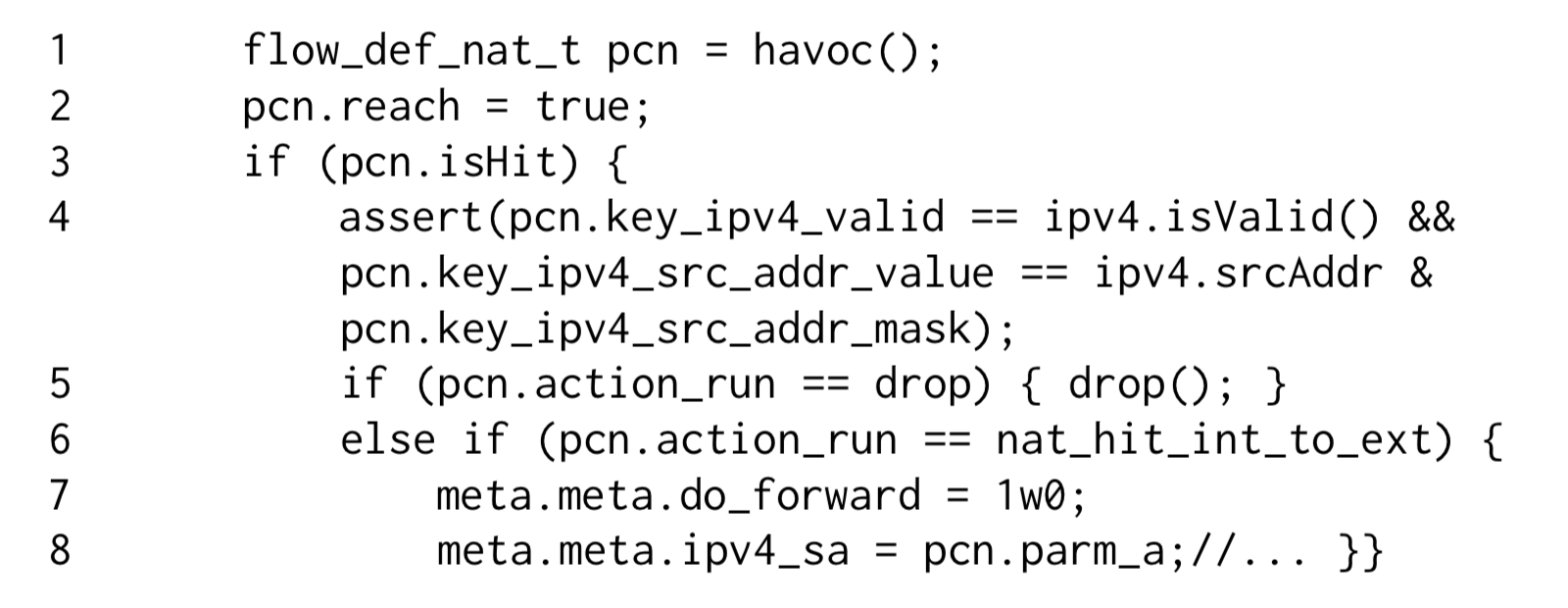 Build control flow graph
ingress
pcn = havoc<flowdef_nat>;
pcn.reach = 1;
ASSERT POINT
true
true
true
true
pcn.action_run
     == drop
pcn.action_run== nat_hit_int_to_ext
meta.do_forward=1
meta.ipv4_sa = …
mark_to_drop()
pcn.hit==1
BUG
ACCEPT
key_valid
key_match
false
false
true
false
false
true
false
Generating verification condition
ingress
true
ASSERT POINT
pcn.hit==true &&
key_matches && 
key_is_valid
pcn.hit=true &&
key_matches &&
! key_is_valid
true
pcn.hit==true
true
…
pcn.hit==true &&
key_matches && 
key_is_valid &&
pcn.action_run==drop
pcn.hit==false ||
(pcn.hit==true &&
key_matches && 
key_is_valid &&
pcn.action_run==drop)
Algorithm
Inputs: 
OK – good runs – weakest precondition for accept.
BUG – bad runs – weakest precondition for bug.
P – controlled variables – table keys and action



Candidate keys
Output: constraints for controlled variables.
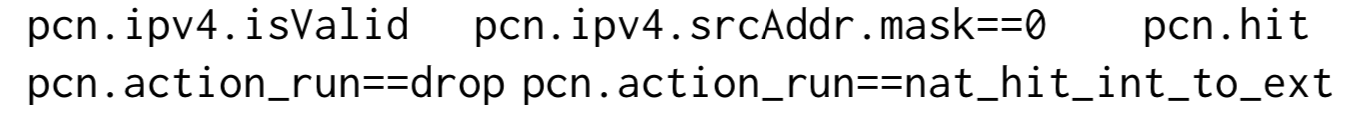 Infer: Automatically infering predicates
Get model
Get model
Get model
OK
BUG
P2
P3
P1
Unsat core
Add Keys
Intersect?
P1
NO
P2
P3
YES
af4 at work
switch.p4 - 6KLOC ,372 keys, 129 tables
Runtime: 11 minutes.
Reachable bugs before Infer: 164
Reachable bugs after Infer: 86
Reachable bugs after Infer+Fix: 0
44 keys (isValid) added to 17 tables.
Example bug
Need to add key isValid(hdr.fabric_header)
Need to add key isValid(hdr.fabric_header_unicast)
Limitations of af4
Does not support all types of bugs
e.g egress spec not set.

Assumes tables have a fixed no-op default entry

It may not always manage to remove all bugs.
Conclusions
Easy to code bugs in P4 programs

Verification before deployment is crucial, or be pwned

We can automatically find all instances of certain types of bugs in P4 programs
Vera, p4-pktgen: concrete snapshots
p4v: all paths, requires annotations.
af4: all snapshots, generates annotations, automatically fixes certain types of bugs.
Backup slides
Simple NAT bugs
SimpleNat
Internal
External
Attacker
Attack 1. Bypassing ACL.
Controller marks packets from attacker port to be dropped in if_info table
Attacker guesses mapping in NAT table.
Packet is resurrected.
Simple NAT bugs
SimpleNat
Internal
External
Attacker
Attack 2. Denial of Service
Attacker’s dropped packet misses in NAT table
Controller inserts rule for flow
Flow table overflows
Simple NAT bugs
SimpleNat
Internal
External
Attacker
Attack 3. Privilege escalation
Attacker spoofs controller packet
Can do whatever it wants.
switch.p4
Much better engineered than simple NAT.

Privilege escalation attack still possible
Craft CPU packet with proper bypass flags
Inject IPv4 packet that bypasses the ACL.